Performance Evaluations of Radioxenon Isotopic Ratio Flags and Possible Optimizations

Emily Gordon1, Abdelhakim Gheddou2, Jolanta Kusmierczyk-Michulec2, Boxue Liu2, Michael Schoeppner3, Martin Kalinowski2
1The University of Texas at Austin 2CTBTO Preparatory Commission 
3Work performed while at CTBTO
O3.6-769
Presentation Date: 20 June 2023
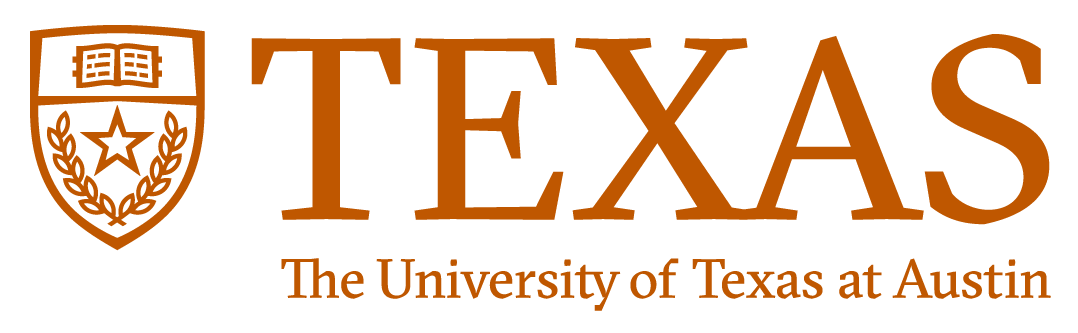 Introduction – Radioxenon Ratios
O3.6-769
In a 4-isotope plot, ratios of xenon radioisotopes can be separated into “reactor domain” and “test domain” 
The threshold to separate the domains is the red screening line
Problem: Four isotopes need to be quantified to apply screening line but often only two are detected. 
Simplified approach applicable for only two isotopes: threshold for isotopic ratios implemented for event screening flags using the green threshold lines.
Limitation: Only prompt and early releases yield a ratio that is distinct from signatures of civilian facilities.
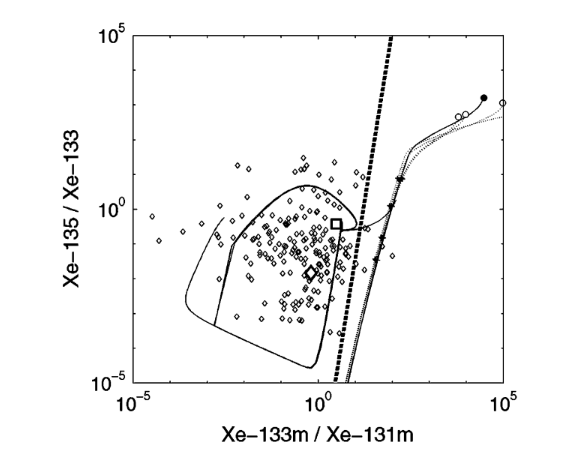 test domain
Reactor domain
Kalinowski and Pistner (2006)
2
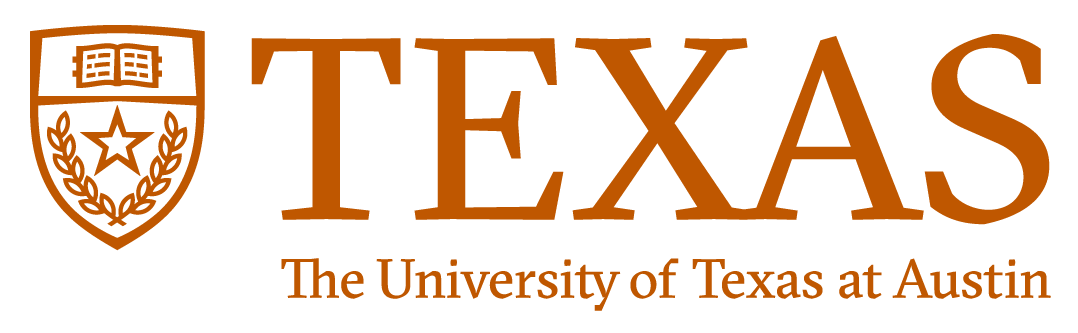 Introduction – Event Screening Flags
O3.6-769
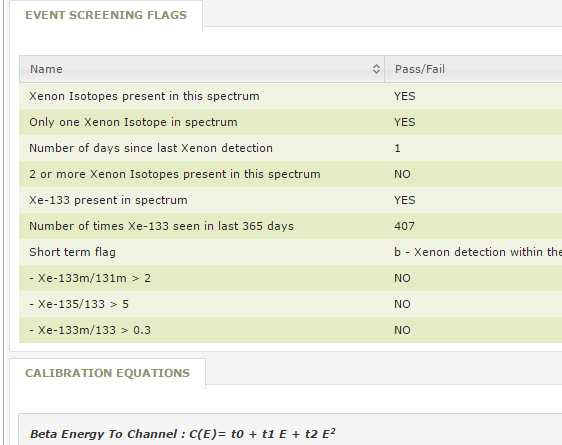 The current implementation of the screening flags almost never shows “Yes”.
Goal: Enhancing the methodology
What ratio thresholds are more effective?
What is the best method for ratio calculations?
Could Xe-131m/Xe-133 be used in addition?
These event screening flags are implemented in the Radionuclide Report showing results of air samples every 12 or 24 hours
3
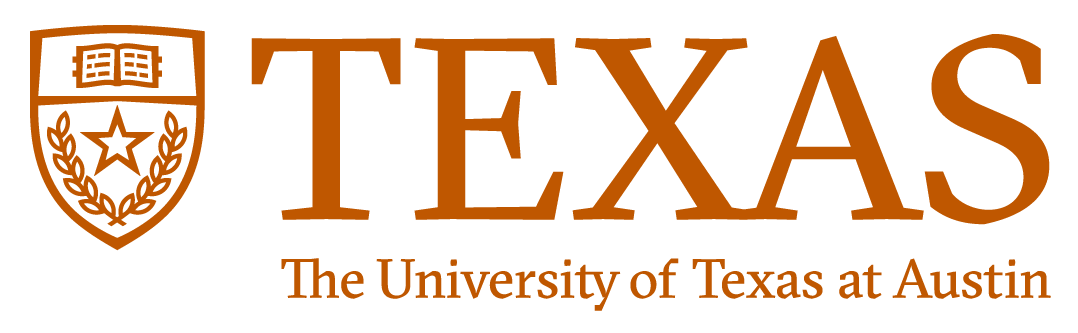 Methods – Combining Activity Uncertainties
O3.6-769
Uncertainties in radioxenon activity concentrations can be determined from counting conditions – what about uncertainty in activity ratios?
Current method: Bayesian analysis
Alternative method: Fieller’s Theorem
Interprets confidence region geometrically
Results in an asymmetrical confidence region
Uses a prior: nuclide activity cannot be < 0.
Produces a symmetrical confidence region
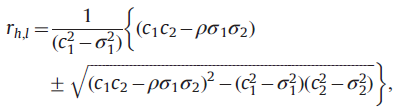 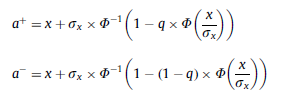 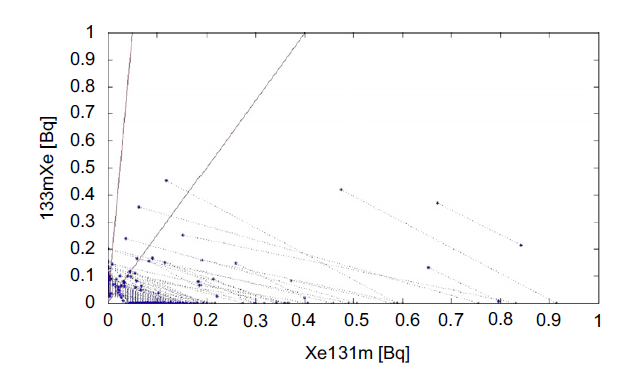 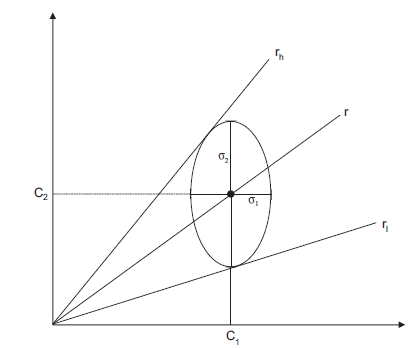 Zähringer and Kirchner (2008)
4
Ringbom and Axelsson (2014)
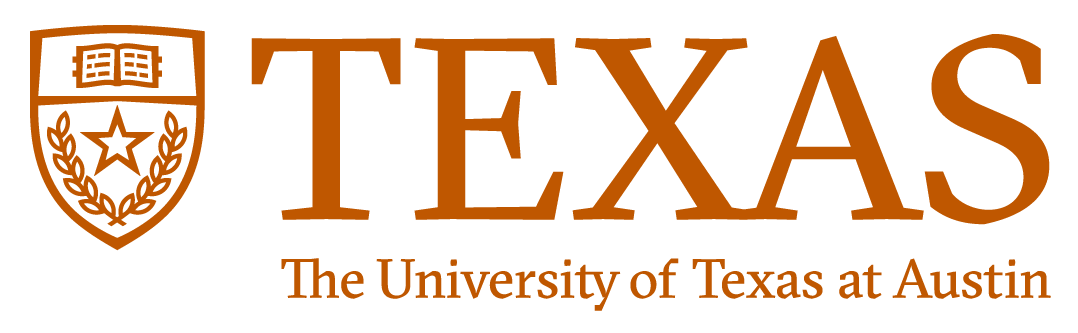 Methods – Setting Ratio Thresholds
O3.6-769
Dataset
Ratio and Screening Flag Calculation Methods
Total Samples: 35,794
Fifteen screening flag thresholds were produced for each radioxenon ratio by combining calculation parameters.
5
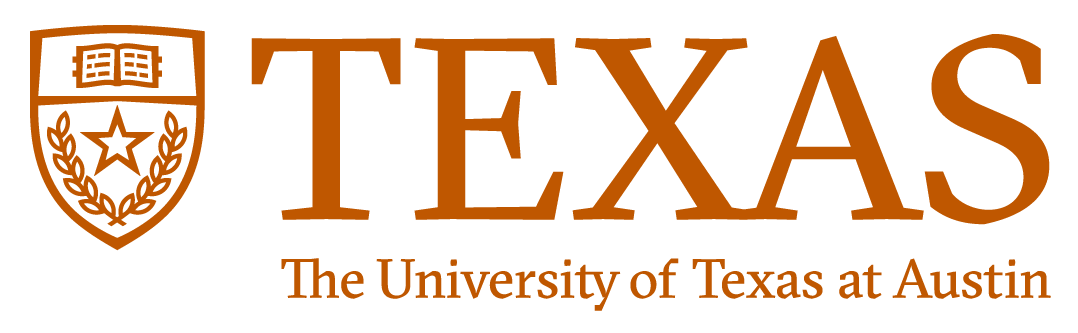 Methods – Scoring threshold values with hypothetical signatures
O3.6-769
Choosing sample dates from RN38 representing all seasons and with both isotopes present above MDC:
Simulation Dates
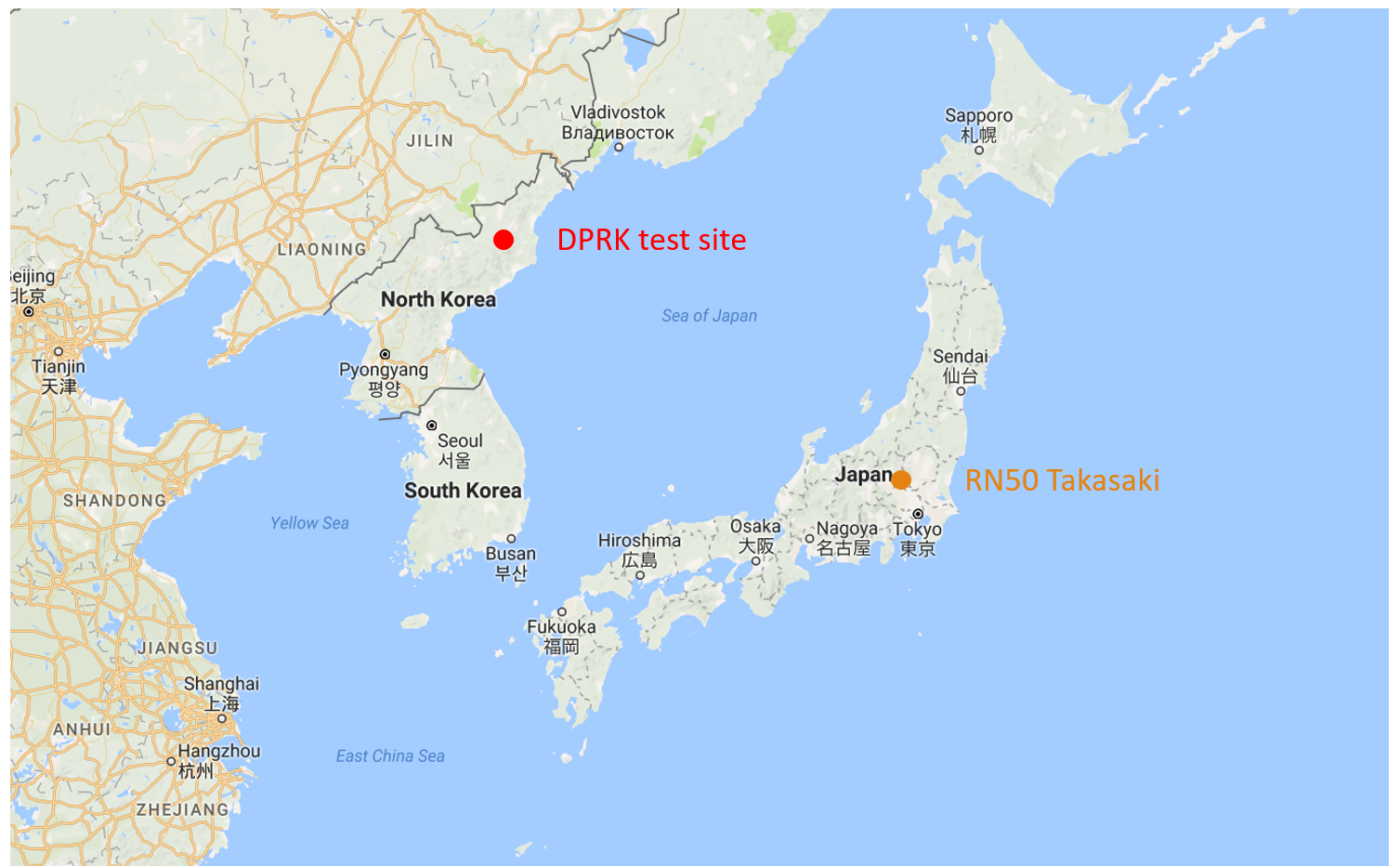 RN38 Takasaki
Simulation output: transport time T (h) and dilution factor D (m-3)
6
[Speaker Notes: 6 samples from RN38 are selected representing all seasons and with both isotopes present above MDC.
ATM data from corresponding dates are used to find transport time from test site to RN38 in Takasaki.
Values for nuclear test releases are decay corrected for transport time, reduced according to dilution factor and added to those of the samples.
Resulting ratios compared to each screening line.]
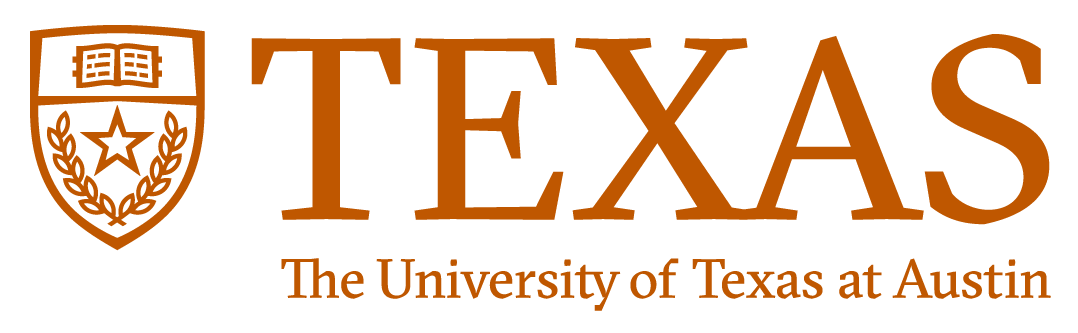 Methods – Predicting activity concentration uncertainty
O3.6-769
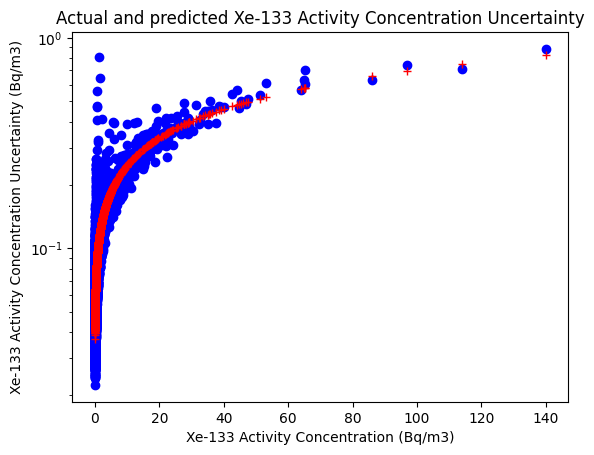 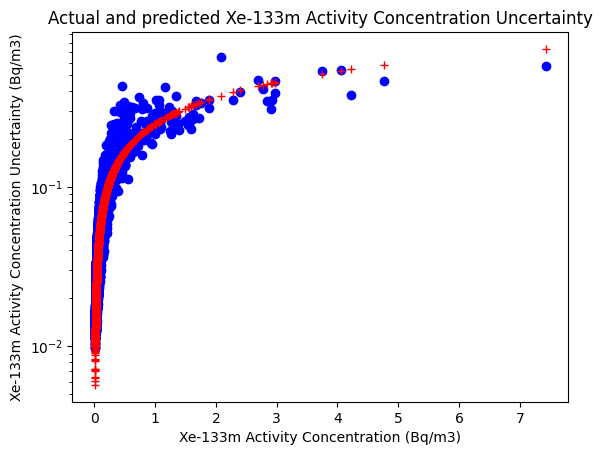 Fitted Parameters
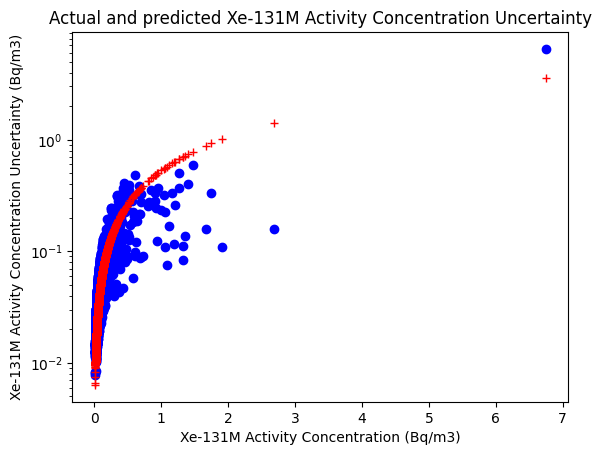 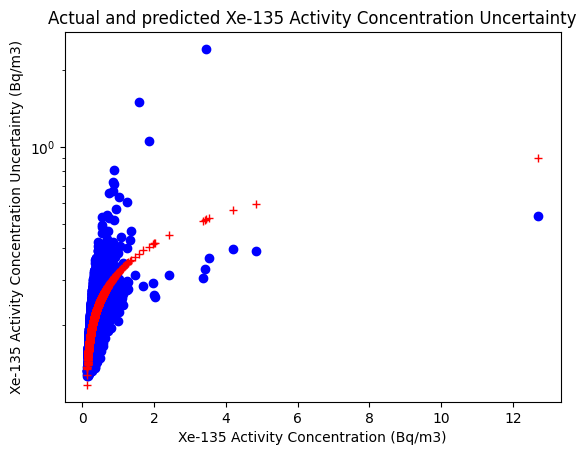 7
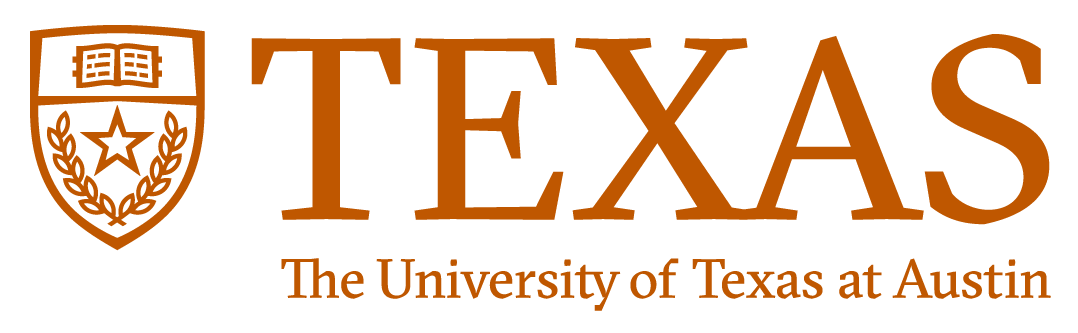 Results – Calculated screening flag thresholds
O3.6-769
Xe-135/Xe-133
Xe-133m/Xe-133
Xe-133m/Xe-131m
Xe-131m/Xe-133
Only samples where both isotopes were present above the MDC were considered. 
1300-1700 samples were applicable depending on the ratio.
(numbers) indicate thresholds from current IDC operations.
8
[Speaker Notes: 6 samples from RN38 are selected representing all seasons and with both isotopes present above MDC.
ATM data from corresponding dates are used to find transport time from test site to RN38 in Takasaki.
Values for nuclear test releases are decay corrected for transport time, reduced according to dilution factor and added to those of the samples.
Resulting ratios compared to each screening line.]
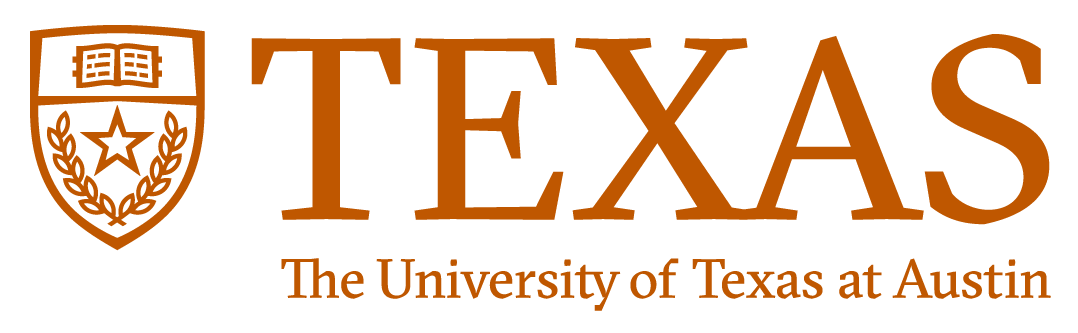 Results – Successful detections of hypothetical signatures
O3.6-769
Xe-135/Xe-133
Xe-133m/Xe-133
Xe-133m/Xe-131m
Xe-131m/Xe-133
9
[Speaker Notes: 6 samples from RN38 are selected representing all seasons and with both isotopes present above MDC.
ATM data from corresponding dates are used to find transport time from test site to RN38 in Takasaki.
Values for nuclear test releases are decay corrected for transport time, reduced according to dilution factor and added to those of the samples.
Resulting ratios compared to each screening line.]
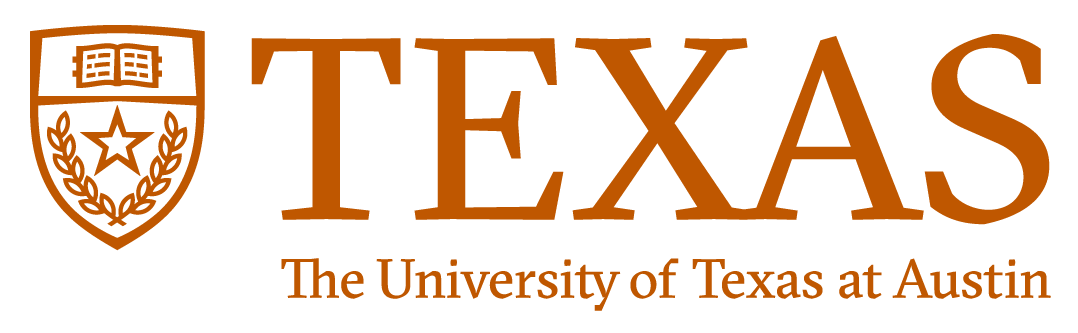 Conclusions and Future Work
O3.6-769
Conclusions
Future Work
Refine method for predicting activity concentration uncertainty.
Many test cases resulted in zero detections. Expand number of hypothetical signature test dates.
10
[Speaker Notes: 6 samples from RN38 are selected representing all seasons and with both isotopes present above MDC.
ATM data from corresponding dates are used to find transport time from test site to RN38 in Takasaki.
Values for nuclear test releases are decay corrected for transport time, reduced according to dilution factor and added to those of the samples.
Resulting ratios compared to each screening line.]
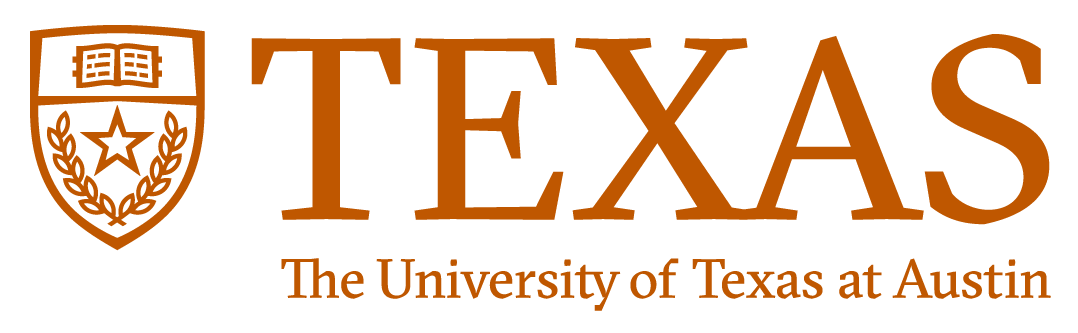 References
O3.6-769
Kalinowski, Martin B., and Christoph Pistner. "Isotopic signature of atmospheric xenon released from light water reactors." Journal of environmental radioactivity 88.3 (2006): 215-235.

Zähringer, Matthias, and Gerald Kirchner. "Nuclide ratios and source identification from high-resolution gamma-ray spectra with Bayesian decision methods." Nuclear Instruments and Methods in Physics Research Section A: Accelerators, Spectrometers, Detectors and Associated Equipment 594.3 (2008): 400-406.

Axelsson, A., and A. Ringbom. "On the calculation of activity concentrations and nuclide ratios from measurements of atmospheric radioactivity." Applied Radiation and Isotopes 92 (2014): 12-17.
11
[Speaker Notes: 6 samples from RN38 are selected representing all seasons and with both isotopes present above MDC.
ATM data from corresponding dates are used to find transport time from test site to RN38 in Takasaki.
Values for nuclear test releases are decay corrected for transport time, reduced according to dilution factor and added to those of the samples.
Resulting ratios compared to each screening line.]